Білорусь – Країна Східної Європи
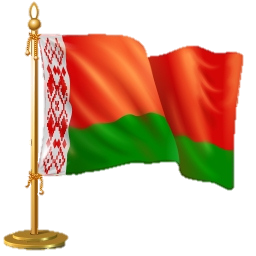 Виконав : 
учень 10 класу 
Кійко Едуард
Білорусь
Білорусь – країна Східної Європи
У своєму складі має 6 областей
Входить до складу
ООН і СНД.
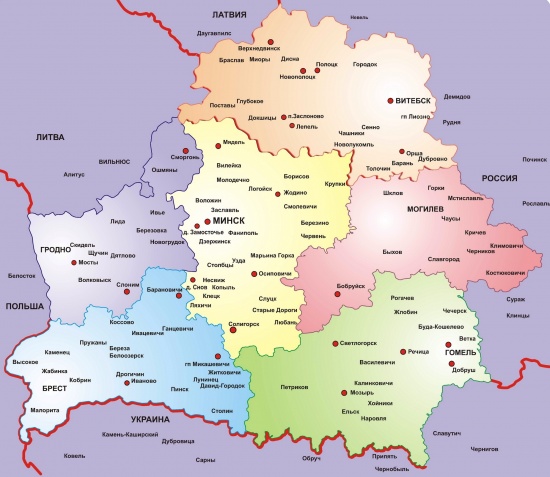 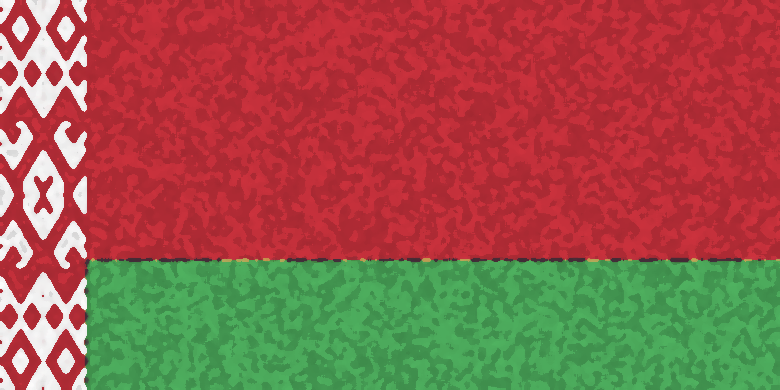 Білорусь
Широко відомі у всьому 
світі такі Білоруські страви, як деруни і творіг
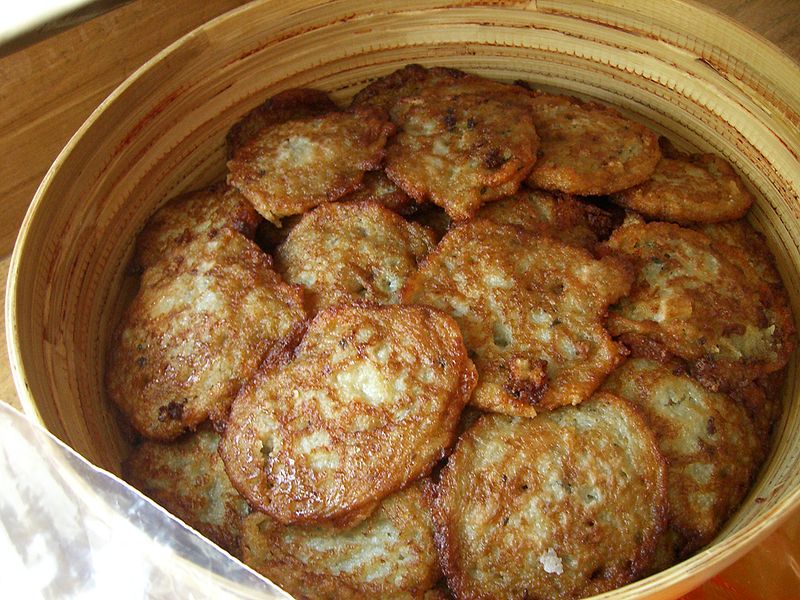 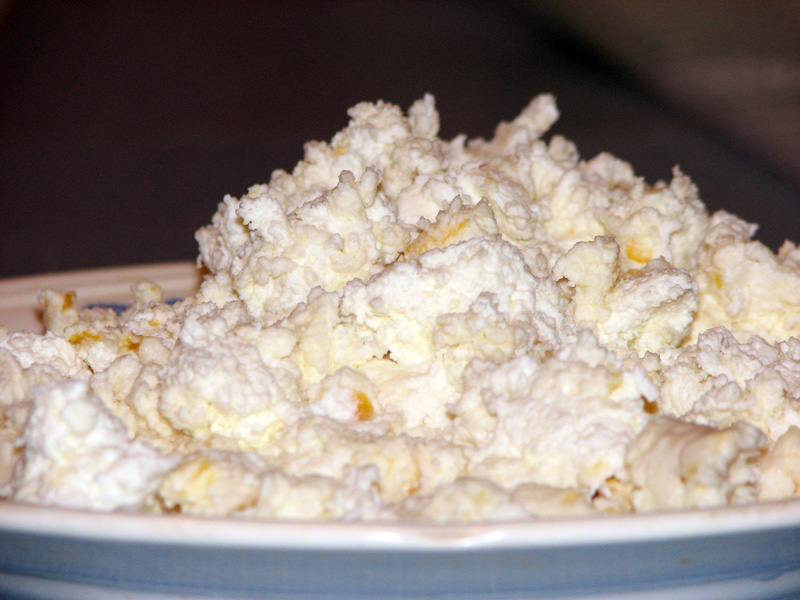 Білорусь
Картопляний суп з галушками 

Інгредієнти: картопля, морква, шпик, лавровий лист, горошини чорного перцю, борошно пшеничне, масло вершкове, яйце, вода або молоко.
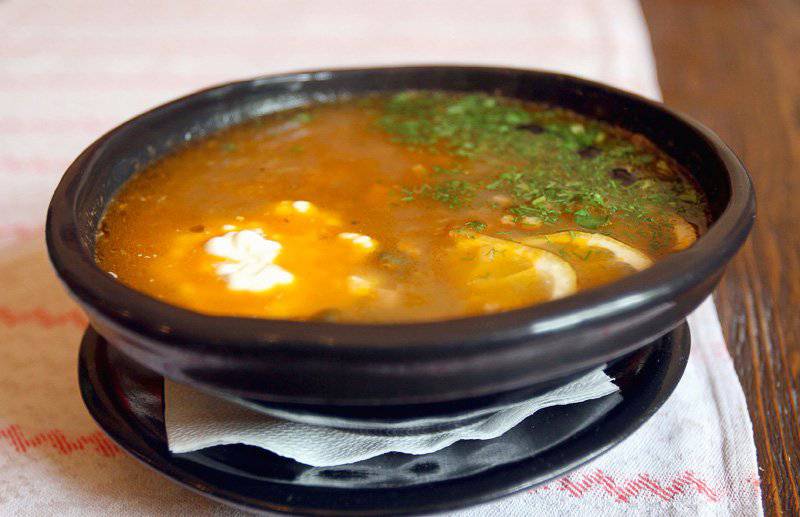 Білорусь
Національний одяг Білорусі
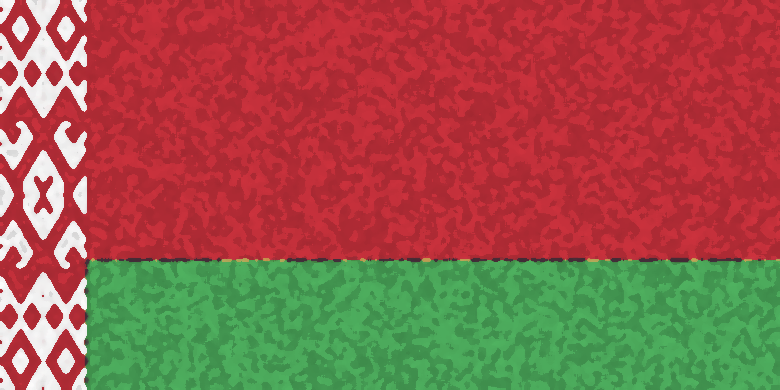